AWR1843boost with dca1000evm
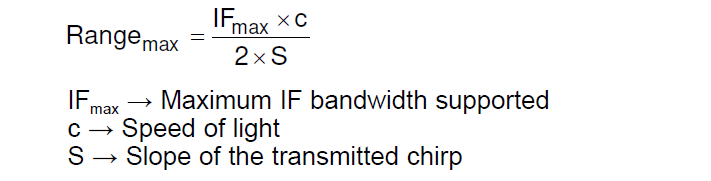 ①
Q1) There are two method to get Max Range. Which one is used in mmWaveStudio 1D-FFT at x-axis?
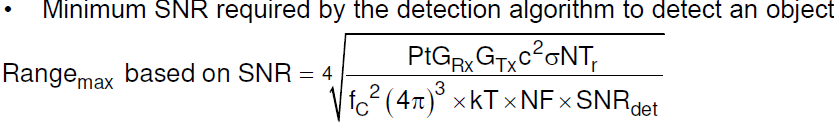 ②
Programming Chirp Parameters in TI radar Devices.pdf
Q3) If ② is correct, How can I get those parameter by myself? Which program I have to use what I can get RCS, SNR, Tx output power, etc.?
I got these questions when I making 1D – FFT by myself using raw adc data. when I used first formula there are little bit difference at x-axis. So, I want to know how to get Max range at mmWave Studio